Лекция 15. Интерференционные  приборы и  современная наука
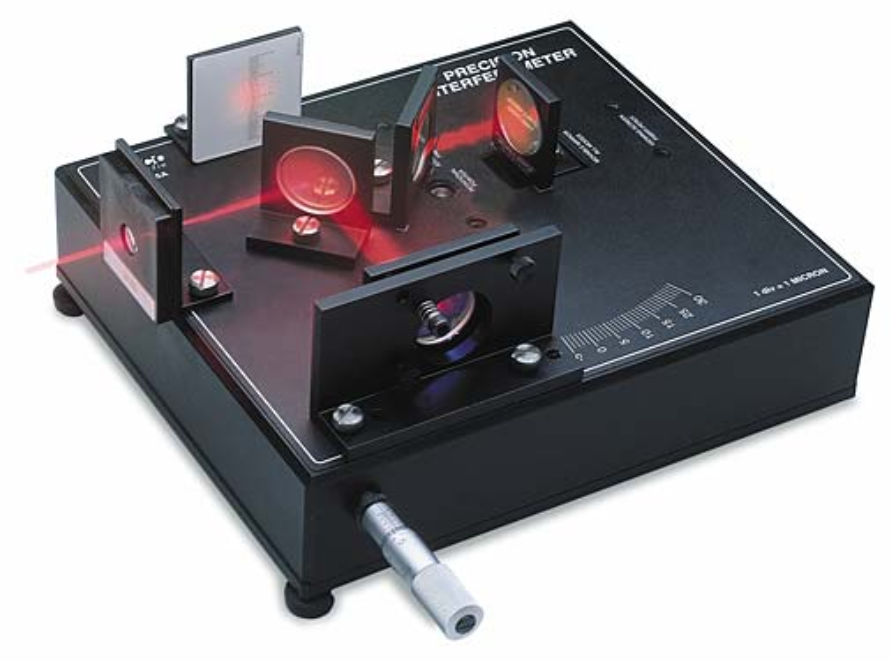 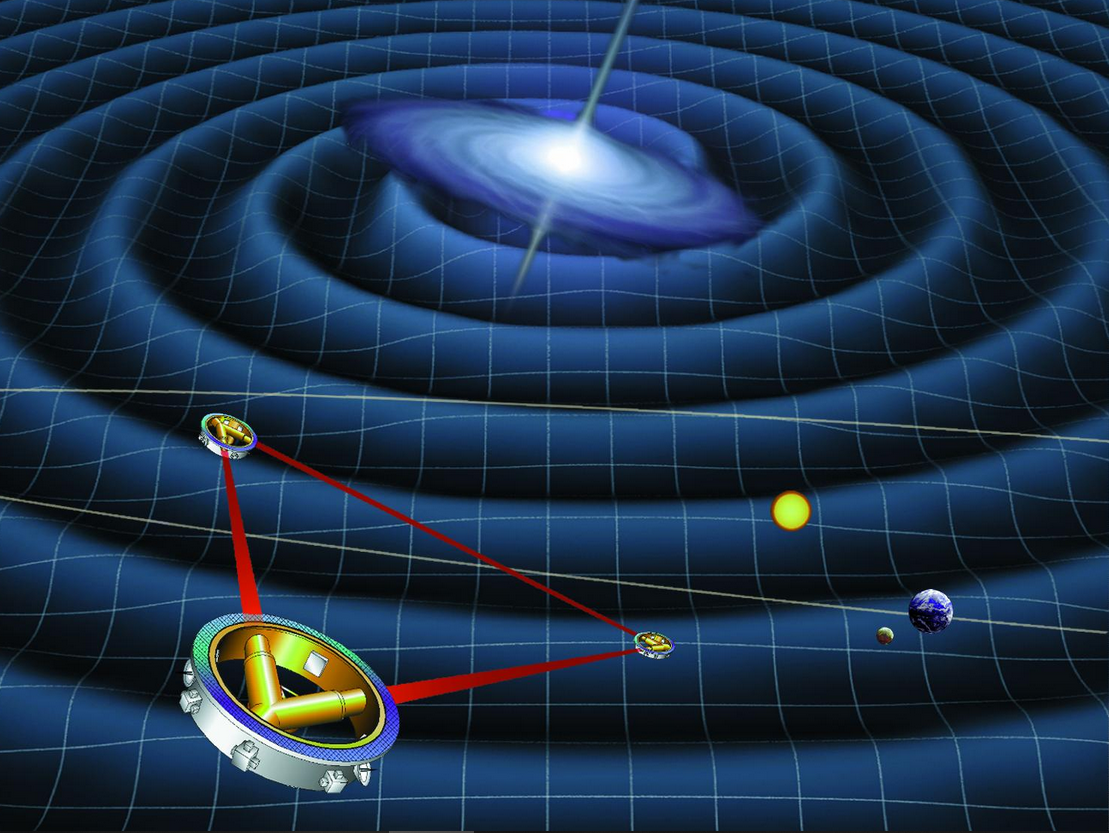 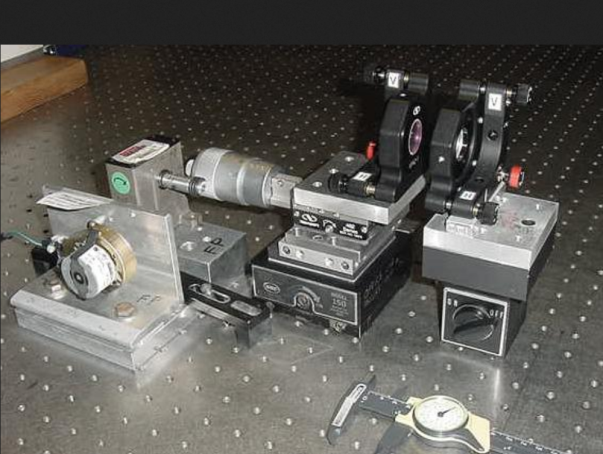 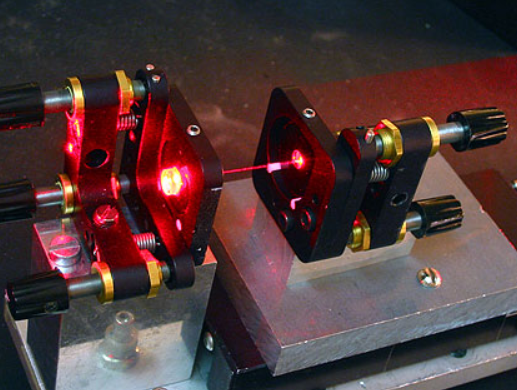 §8. Оптическая  активность  (–  вращение плоскости поляризации
Ф.  Араго, 1811 г.)
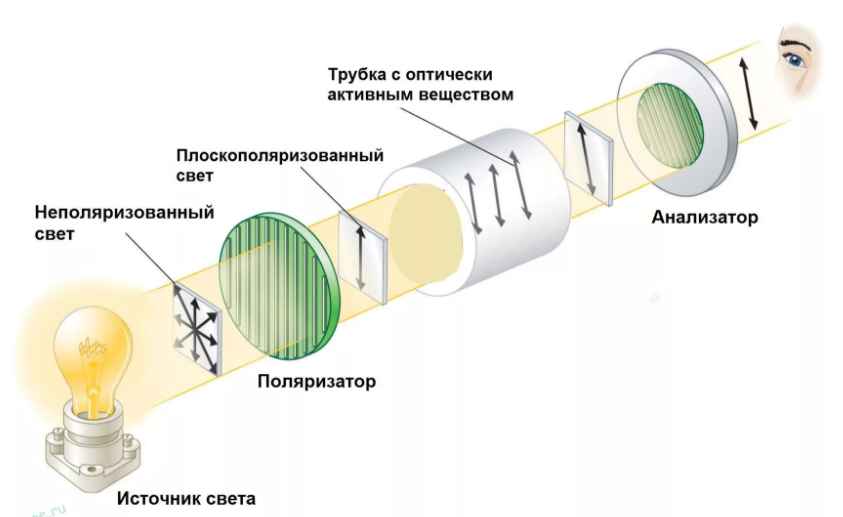 “хиральные молекулы”, например, 
α-Аминопропионовая кислота – аланин
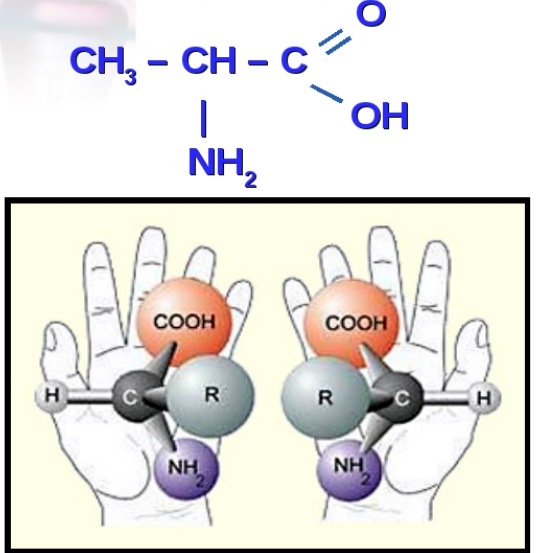 L - Аланин
D - Аланин
Оптические изомеры
(“cтреоизомеры”, “энантиомеры”)
Молочная кислота: СН3 – СНОН – СООН
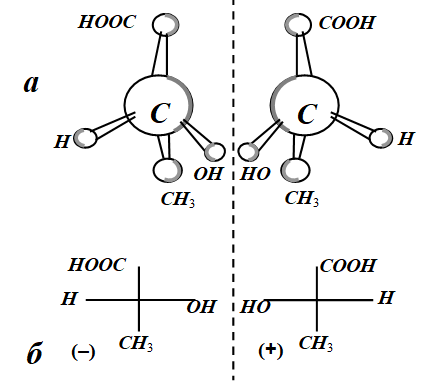 L-форма
D-форма
Проекционные
Формулы Фишера - Хеуорса
Отделяют  из рацемата либо в хим. реакциях с участием  асимметричного катализатора, либо микробиологически
 = []Cl
Закон Био (1815)	 (Jean-Baptiste Biot)
«Annales de Chimie et de Physique» (1860)
[] – удельная оптическая активность
«Traité de physique expérimentale et mathématique» (4 т., Париж, 1816)
Оптические антиподы и оптические изомеры :
(зеркальность структуры и  зеркальная  симметрия на молекулярном уровне)
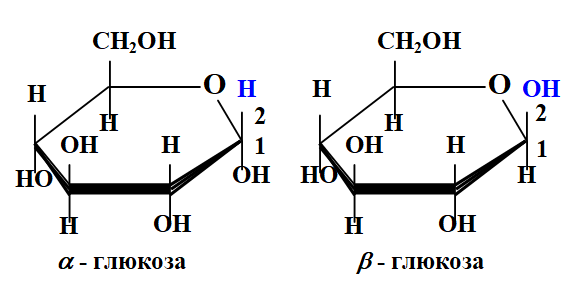  - глюкоза []Ð = +112°
 - глюкоза []Ð = +18,7°
*) Ð  - для желтой линии натрия –  = 578 нм
Удельное вращение
(https://elementy.ru/nauchno-populyarnaya_biblioteka/431004/Levoe_ili_pravoe)
racemus — виноград
Оптические изомеры отделяют из рацемата либо в хим. реакциях с участием асимметричного катализатора, либо микробиологических  наличие асимметричных агентов в биологических процессах !
Пастер!
(dexter — правый)
(лат.  laevus — левый)
Живая  природа  отдаёт предпочтение  “L”-аминокислотам  и  “D”-сахарам. 
19  из  20  жизненно  важных  аминокислот  оптически  активны!  
Белки  строятся  в  основном  из «левых»  (“L”)  оптических  изомеров   аминокислот.
!??
!
Химические  процессы  в  организме  чувствительны  к  различиям  между оптическими изомерами    учёт  структурных  особенностей в лекарствах
“Стереохимия”
Стереохимия, структурная химия — раздел химии  о  пространственном строении  молекул  и  влиянии  этого строения  на химические  свойства  (статическая стереохимия) и на направление  и  скорость реакций (динамическая стереохимия).
(Издаются журналы: «Журнал структурной химии»   /    «Координационная химия»)
Строение вещества, строение молекул:
 природа заместителей 
в органических молекулах;
 малые  вариации  внутри-  и
межмолекулярных  взаимодействий
Дисперсия  оптической
активности , 
поляриметрия
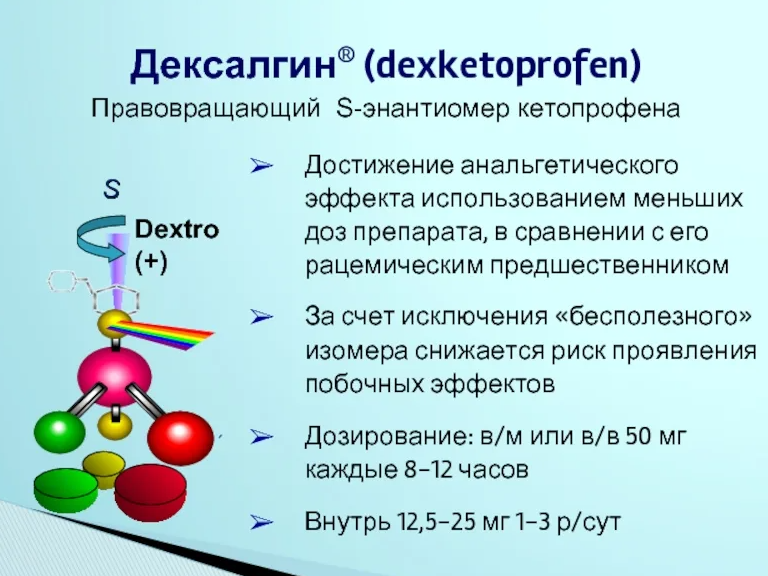 !
Химические  процессы  в  организме  чувствительны  к  различиям  между оптическими изомерами    учёт  структурных  особенностей в лекарствах
8.2. Объяснение  оптической  активности (“гиротропии”) – гипотеза  Френеля
(+)
нет оптической активности скорость  одинакова
среда оптически активна
 скорость  разная
 (вместо “обычной”
циркулярная анизотропия среды)
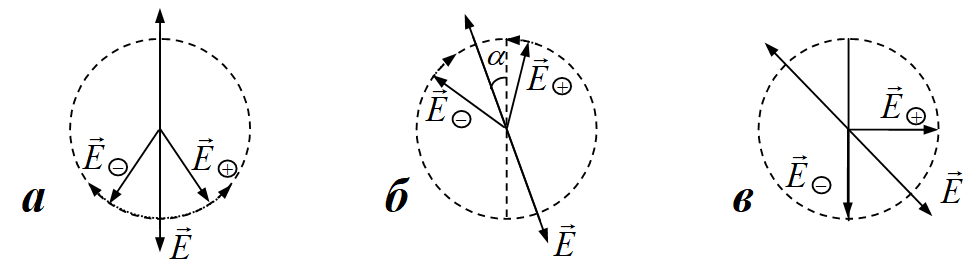 



плоскость колебаний
 = 0/4
фазовое
запаздывание
волны
 = (n+ – n-)l
n+ = c/v+ ; n- = c/v-
 = /4
8.3. Наведённая  оптическая  активность  “Эффект Фарадея” (1845 г.)

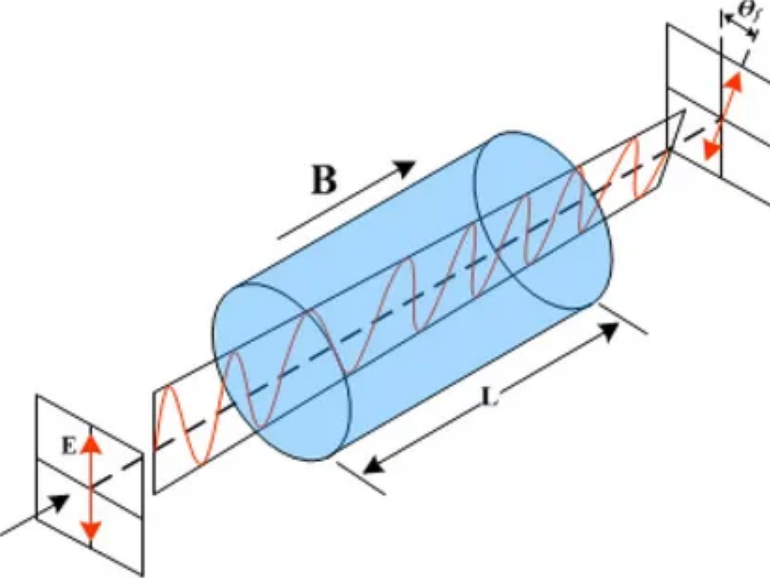 l
n+ – n- = K5 Bl
K5 – Постоянная Верде
Наведённая оптическая активность 
(эффект Фарадея)
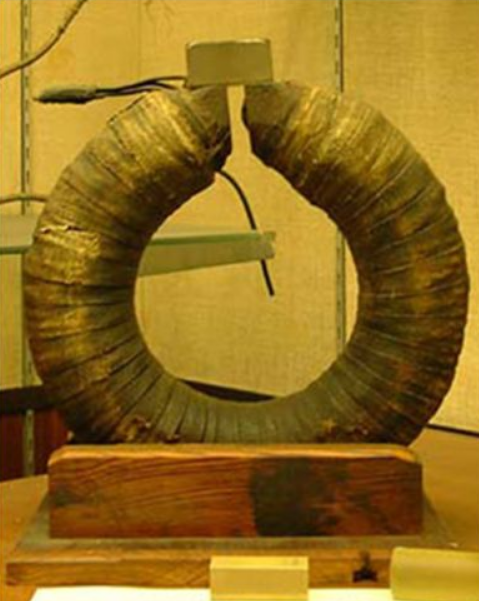 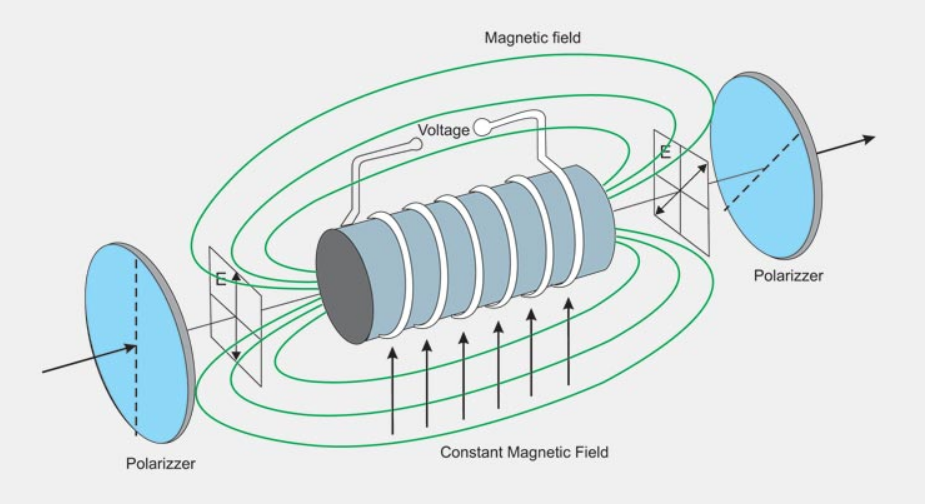 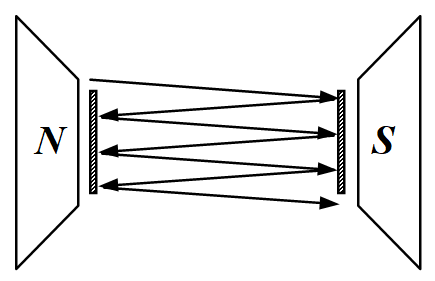 накопление эффекта
Элементы установки Фарадея из музея королевского института
Глава VII. Интерференционные  методы 
в  современном  эксперименте
Интерференционные  приборы
о.р.х.:          l1n1 – l2n2 = m0
Компараторы
l  ?
Рефрактометры
n  ?
Спектральные аппараты
  ?
§1. Интерфенционные  рефрактометры
(определение   n)
Интерферометр Жамена
Интерферометр-рефрактометр  Рэлея
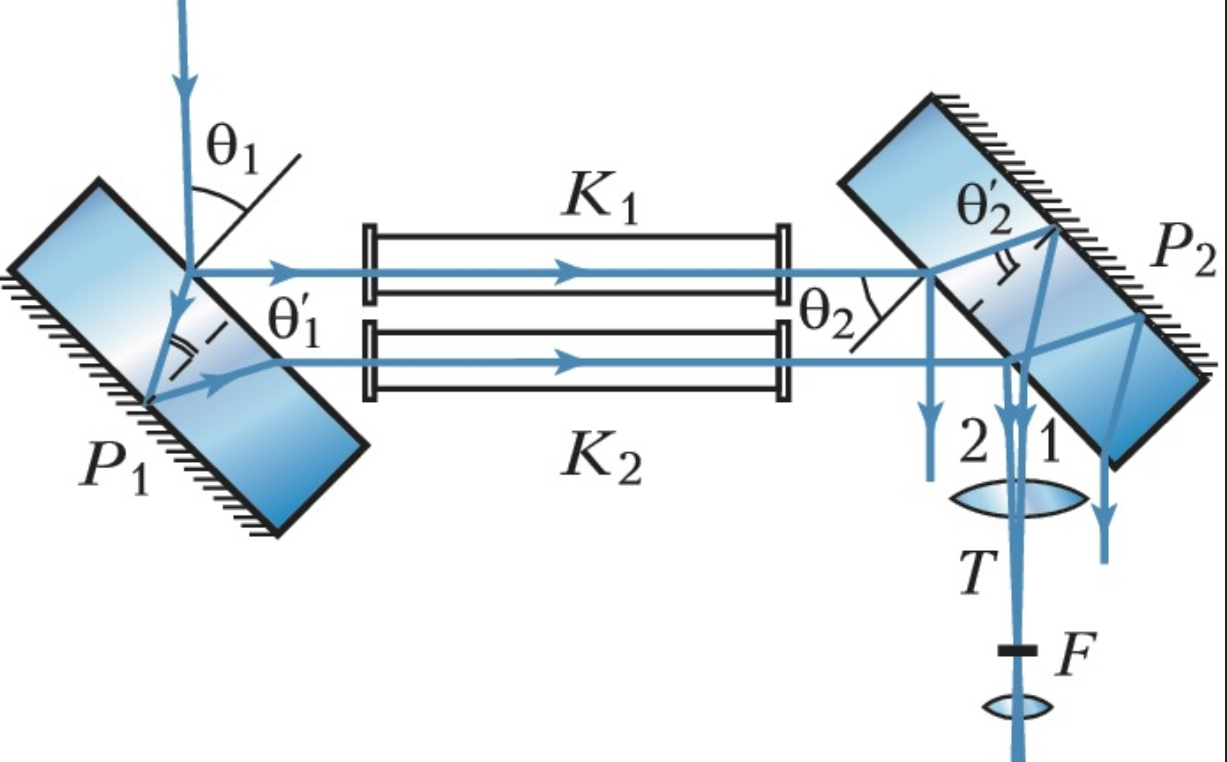 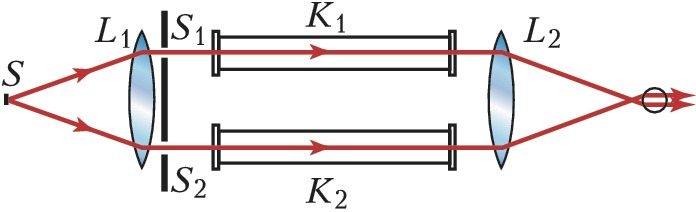 l
Интерфенционный  рефрактометр  Жамена
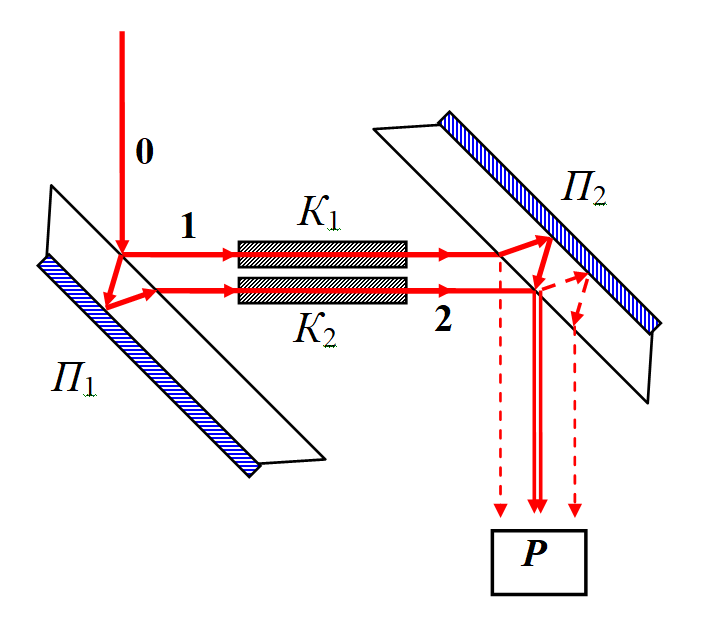 Пример: l = 5 см
Точность определения n  
(смещение  до  0,1 инт. полосы) 
= (n1 – n2)l      
стекло
?
…а можно и до 7 8 знака после запятой
 10-3 %  по концентрации
!!
стекло
Интерферометр-рефрактометр Маха - Цендера
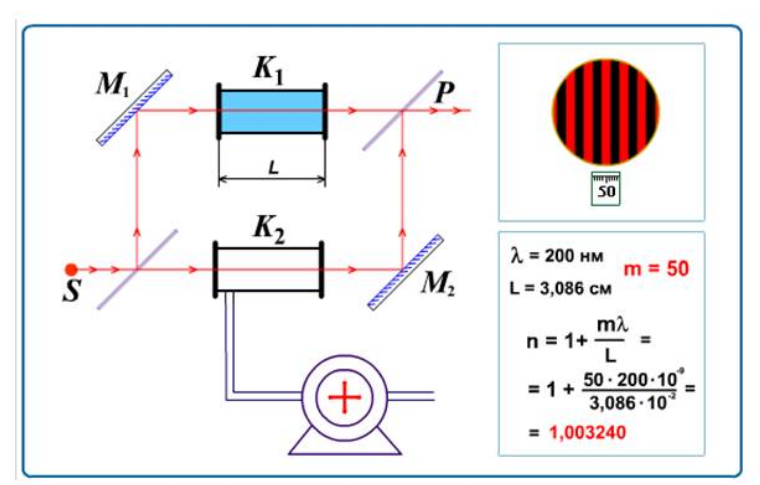 Идея та же:
= (n1 – n2)l        
смещение полос
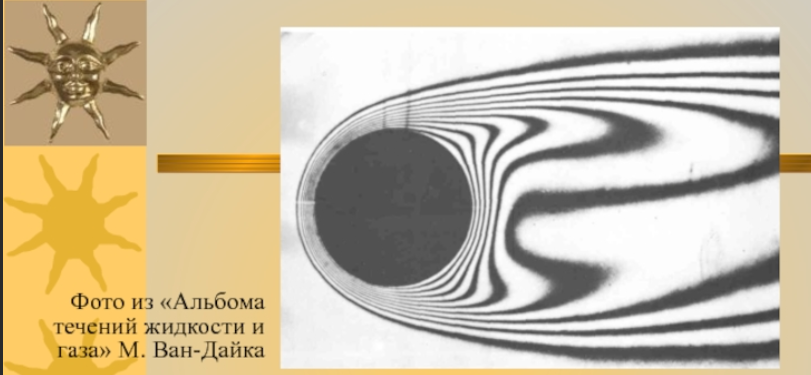 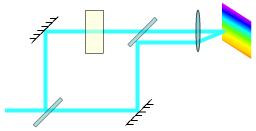 Нагретый медный цилиндр в ламинарном потоке воздуха: интерференционные полосы - изотермы
Гидро- аэродинамика
Изучение распределения показателя преломления (плотности/температуры) в газовых потоках
§2. Интерфенционные  спектральные приборы
Спектральный аппарат  Фабри – Перо: 
анализ тонкой структуры спектров
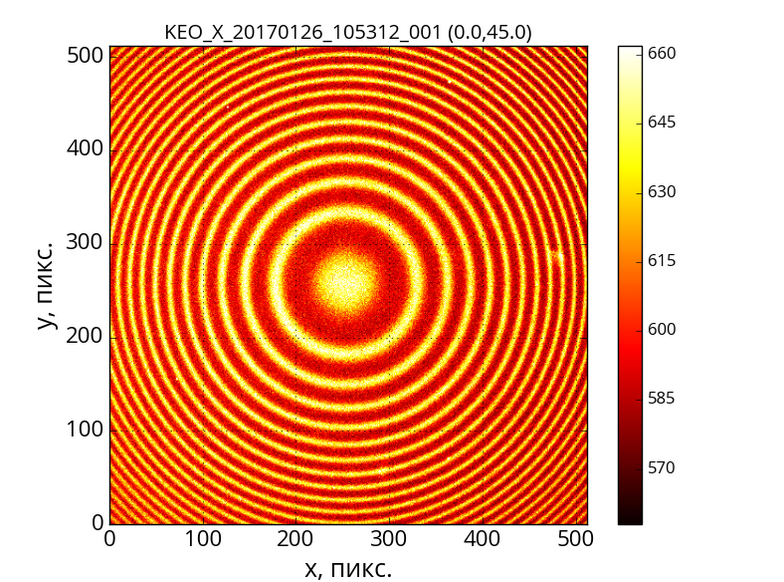 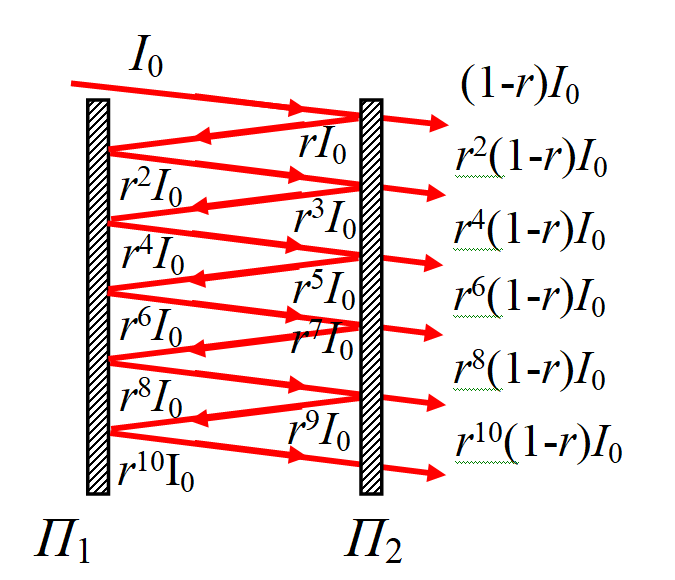 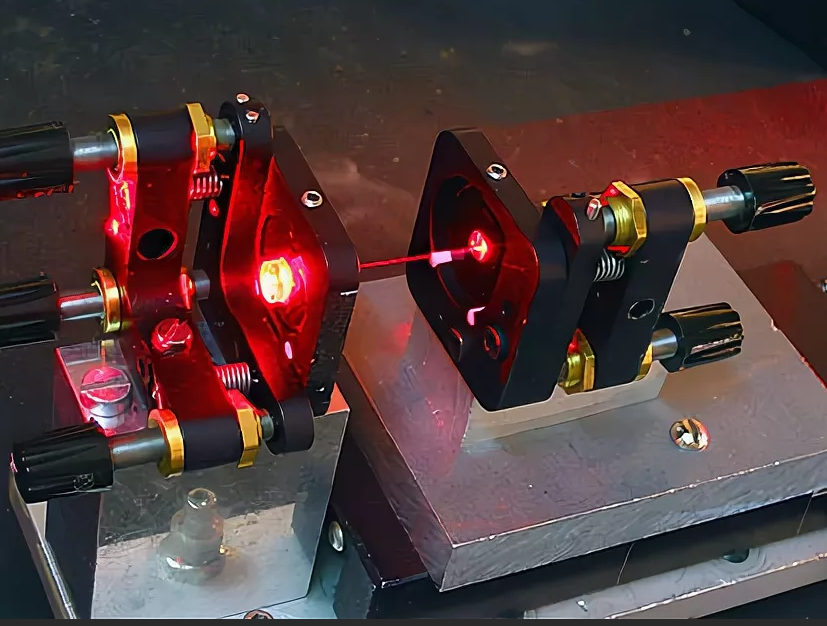 N  10  100
R = mN
m = 2h/  105
Спектральный аппарат Фабри – Перо       (сверхтонкая структура спектральных линий)
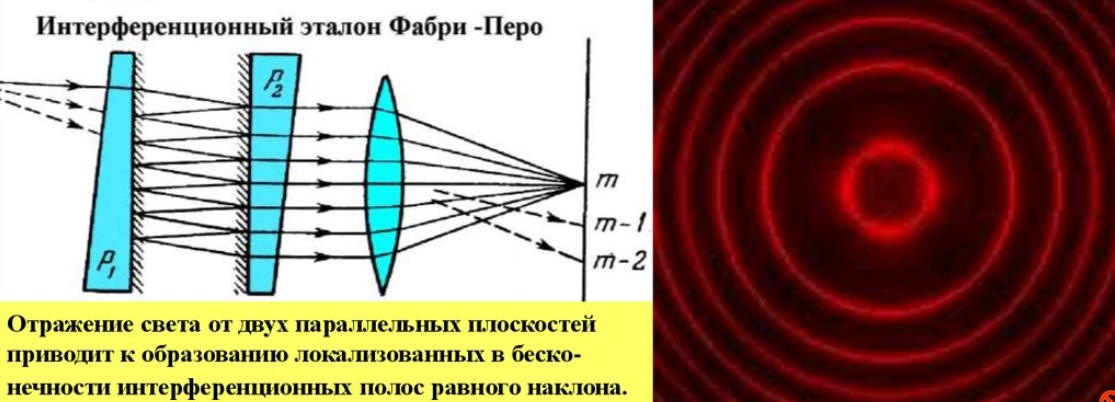 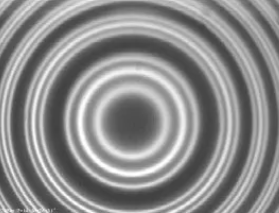 Расщепление спектральных линий при наблюдении эффекта Зеемана
R = mN   !
НО. 
Также  и  резонатор Фабри – Перо,  и …
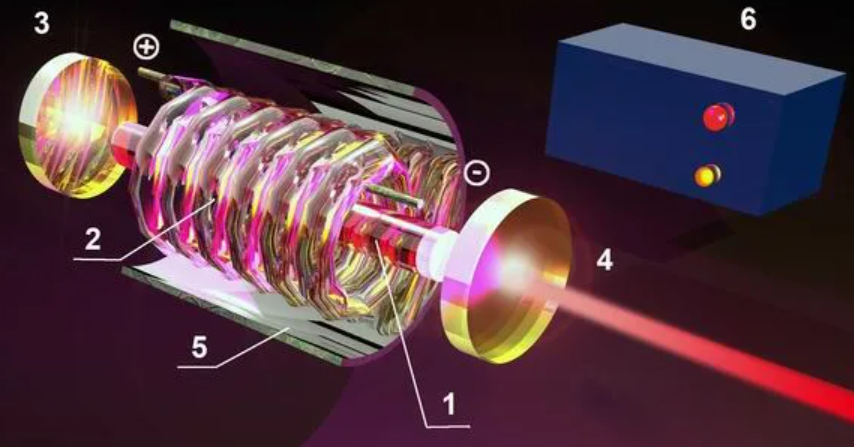 …”эталон Фабри – Перо”
    компараторы
Интерферометр Майкельсона
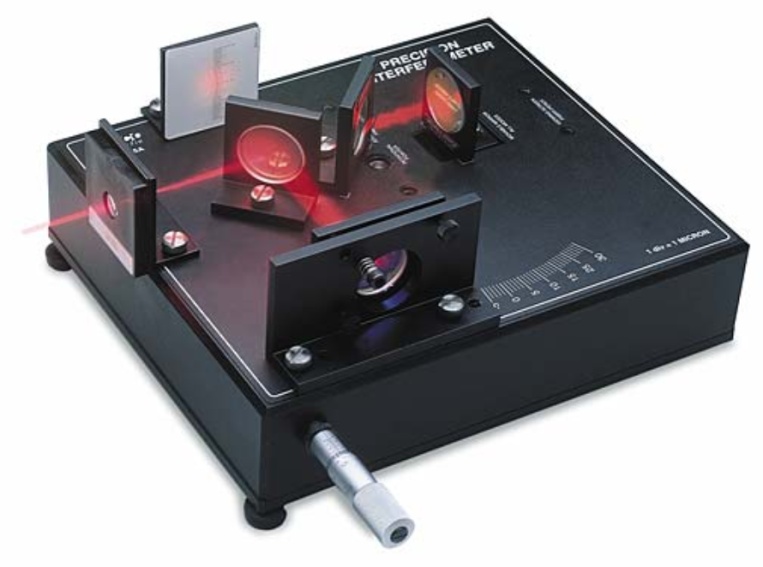 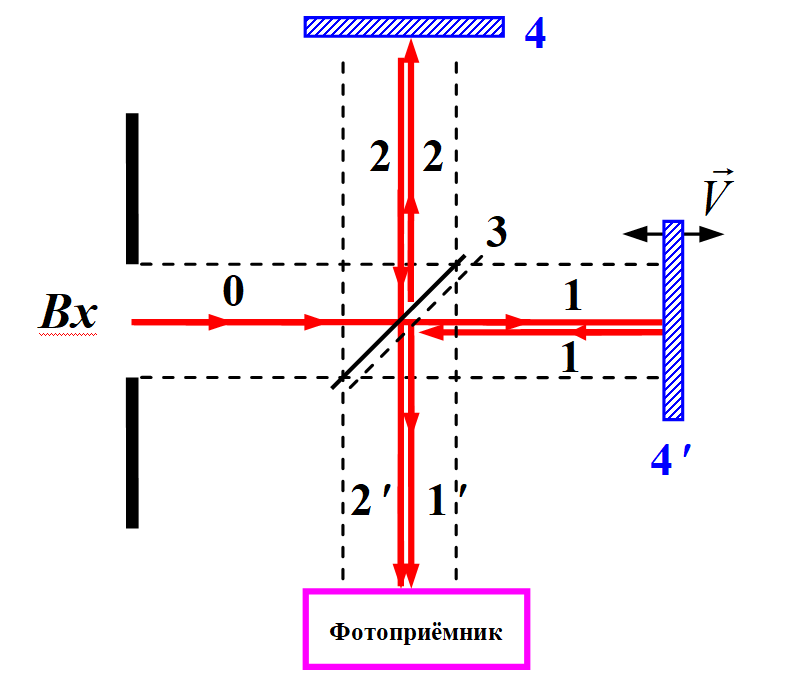 



Зеркала НЕ строго перпендикулярны
Зеркала строго перпендикулярны
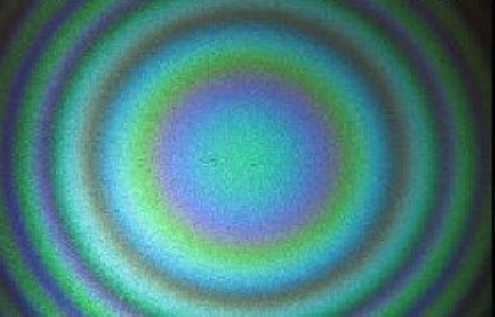 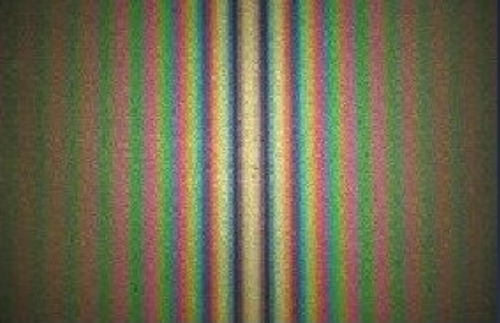 Принцип   Фурье-спектроскопии
а) Одна компонента в спектре источника () с интенсивностью I01:
, где
(“пульсации интенсивности” с периодом 2/)
Зеркало “4 ”  движется со скоростью V  !
переменная
составляющая:
б) Две компоненты 
в спектре источника (1 и 2):
в) Общий случай:
(сплошной спектр  “компонент много”)
”Интерферограмма”
(её записывает прибор)
обратное Фурье-преобразование для спектра
!!
Спектр:
(рассчитывает компьютер)
прямое Фурье-преобразование  СПЕКТР
П1
Э
Проверяемая мера
П2
3. Интерференционные компараторы
Метрология: калибровка «концевых мер длины», проверка качества поверхностей, …
пластина П1 чуть наклонена  
полосы равной толщины на клиновидном зазоре
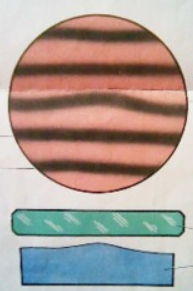 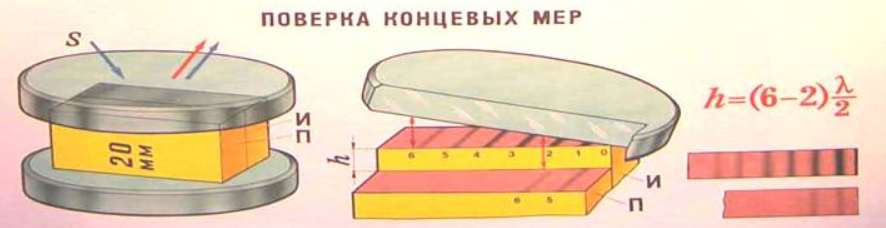 h
Другие варианты  реализации  компаратора: эталон Фабри – Перо,  … , интерферометр Майкельсона
… и   не  только  Фурье-спектроскопия …
!!
Фундаментальные  научные   эксперименты
Опыты Майкельсона – Морли                         СТО
   (1880 – 1887 ”самый известный неудачный эксперимент в истории науки”)
…  Гравитационные  волы  и  
их  детектирование
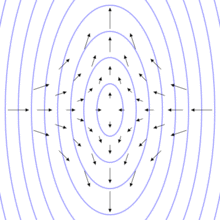 1916 г. ОТО  А. Эйнштейна 
Существование  волн  кривизны  пространства
Источники гравитационных вол 
во вселенной
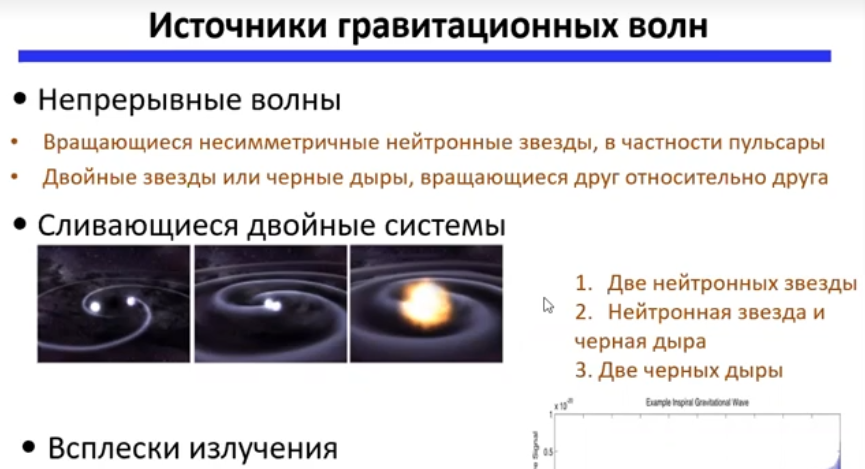 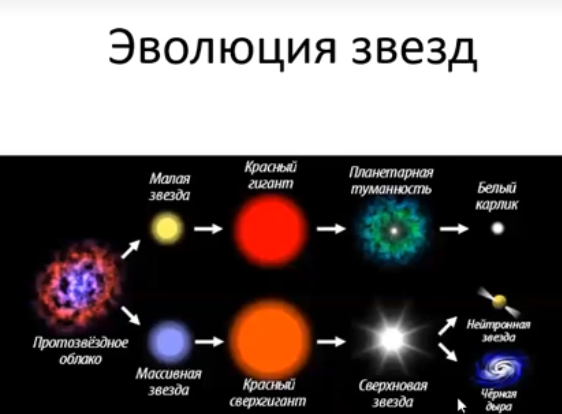 Гравитационный коллапс за миллиард 
световых лет от Земли  –  слияние чёрных дыр
(обнаружен  14.09.2015           Нобель 2017 г.)
!!
      3 М   энергия гравитационных   волн
“29 М + 36 М = 62 М”
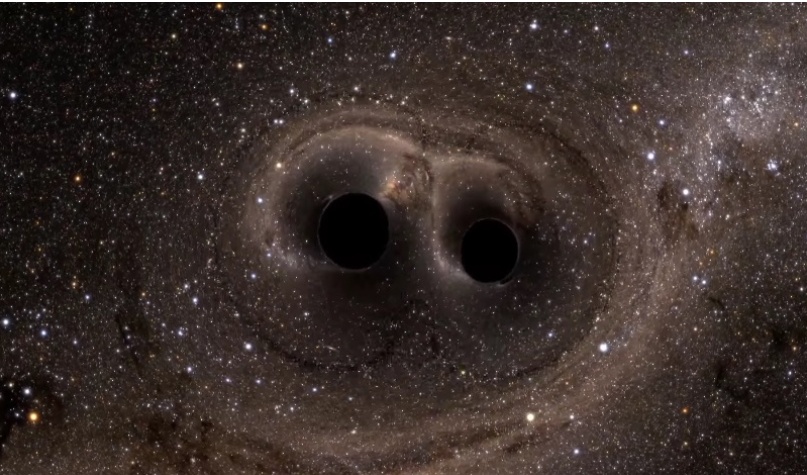 ?
…  “Вибратор Герца”
Первая  гравитационная  антенна  Дж. Вебера –
пробное тело  с  пьезодатчиками  (1967 г.)
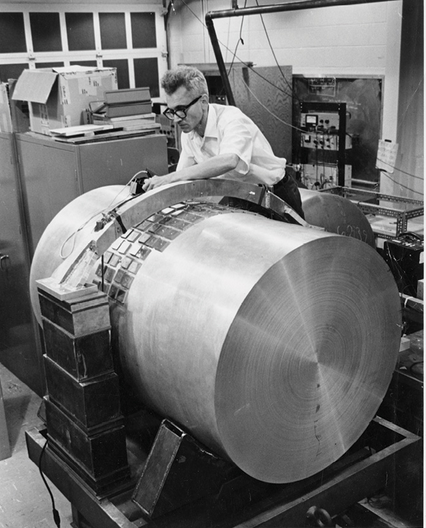 А нужно                  
!
…   при L  103 м
    увеличивать   массу,
увеличивать добротность,
…
Проект  LIGO – “поймаем  гравитационные  волны”  
Light Interferometer Gravitational-Wave Observatory
(начало – 1992 г., более 1000 учёных всего мира)
(… идея: ЖЭТФ 1962 г.)
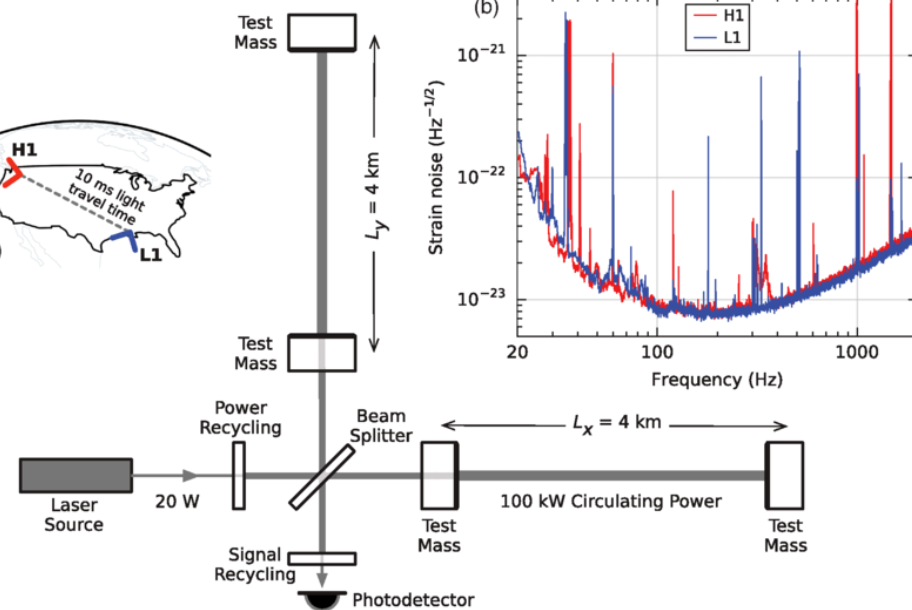 3000 км
Упрощённая оптическая схема антенны LIGO
деформация (изменение метрики)   фазовый сдвиг
!
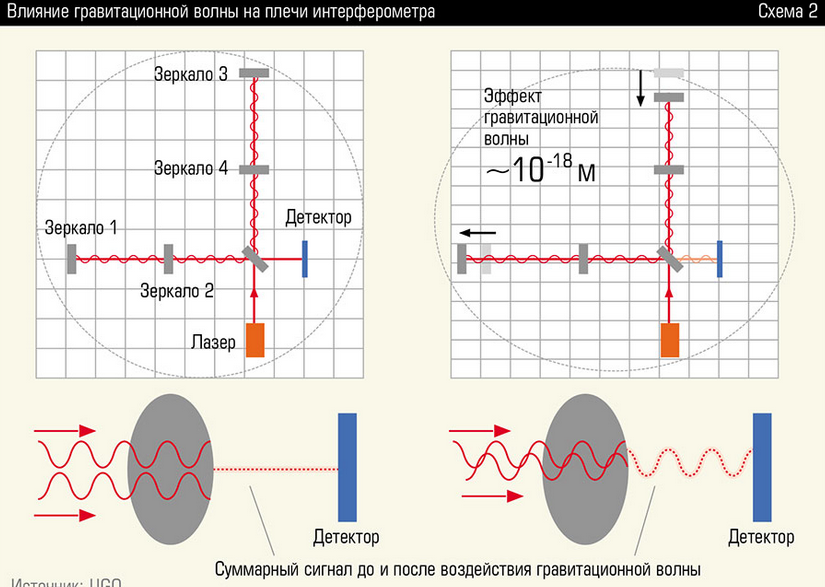 Принцип устройства гравитационной антенны проекта LIGO
LIGO Atenna
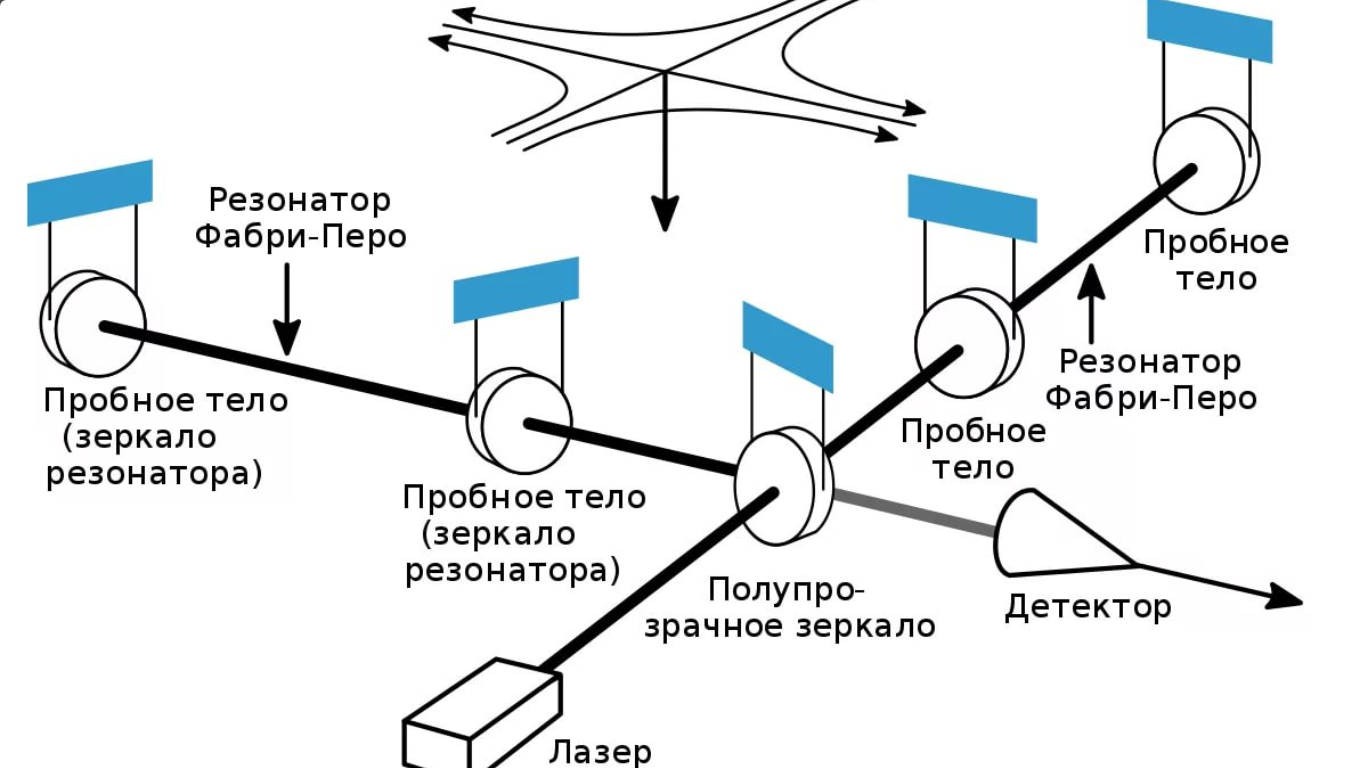 Упрощённая оптическая схема антенны LIGO
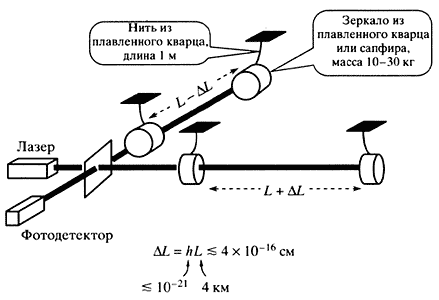 L = L  10-16 см
4 км
 = 10-21
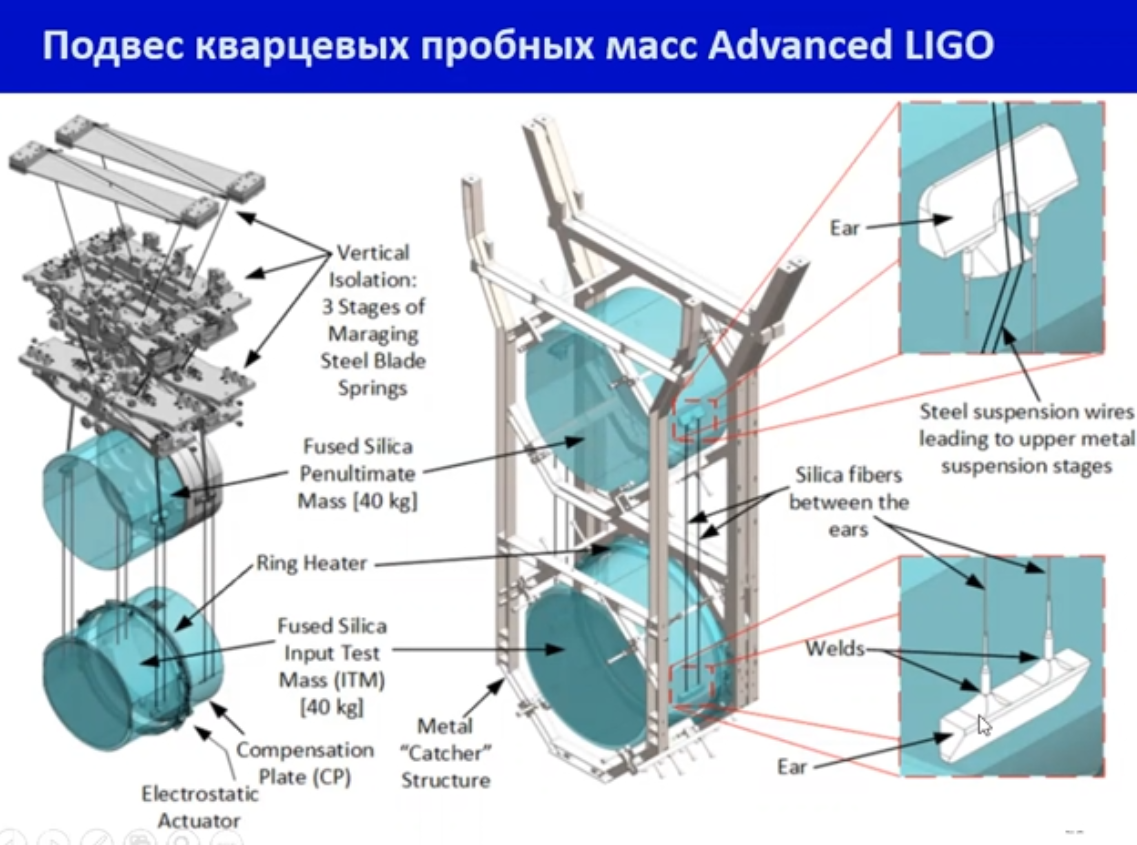 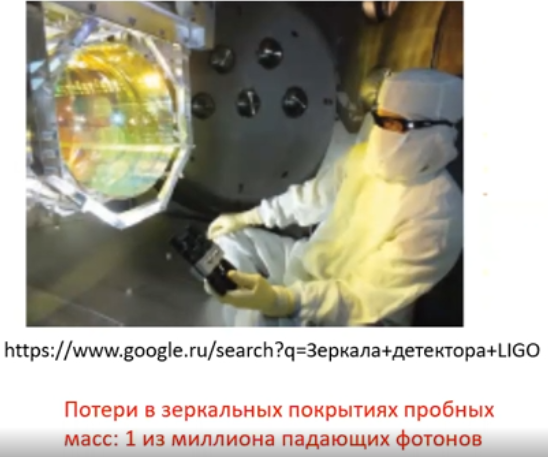 Северный Х-рукав интерферометра LIGO (Хэнфорд)
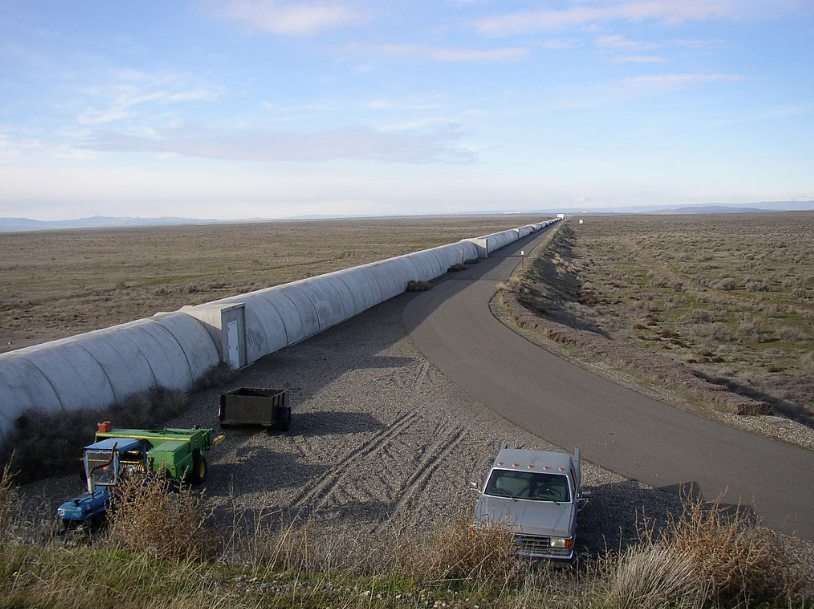 Вакуум в “рукаве”  - 
плече интерферометра 
 1,2 м  и  длиной  4 км 
10-8 мм рт ст
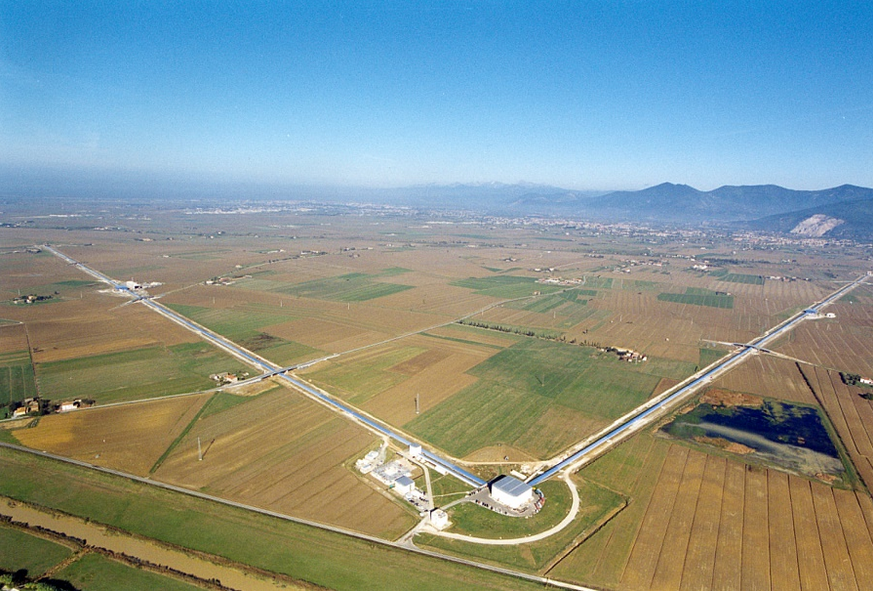 Зарегистрированный сигнал
 14 сентября 2015
Хэнфорд
Ливингстон
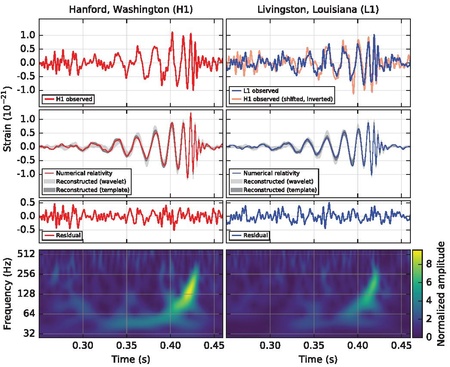 пробные тела из плавленого кварца– 40 кг;
подвес на кварцевых нитях, вакуум 10-8 мм рт ст        
   (“добротность” !)

2) многослойные диэлектрические зеркала ;
(“просветление оптики”!)

3) длина плеч интерферометра – 4 км;
(“дифракционное  уширение”  пучка    большие зеркала)

4) Интерферометр Фабри-Перо в каждом плече
(мощность лазерной «накачаки»  70 Вт   … в резонаторах 200 кВт  
“резонанс”  !)  
…            …
 …       …
 …            …
!
!
!
!
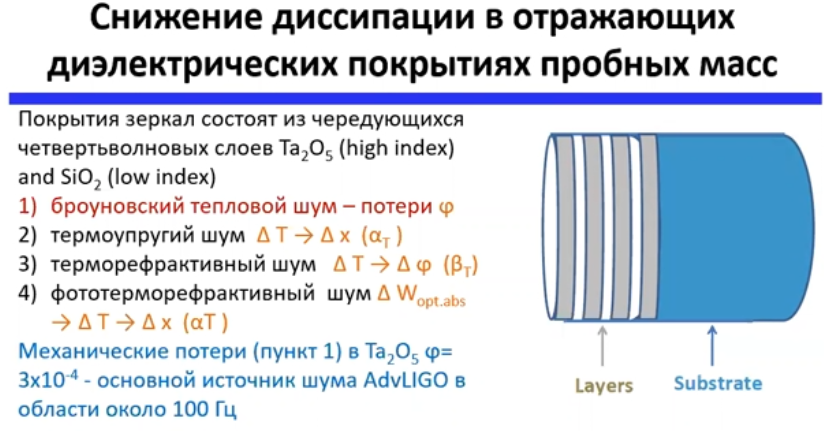 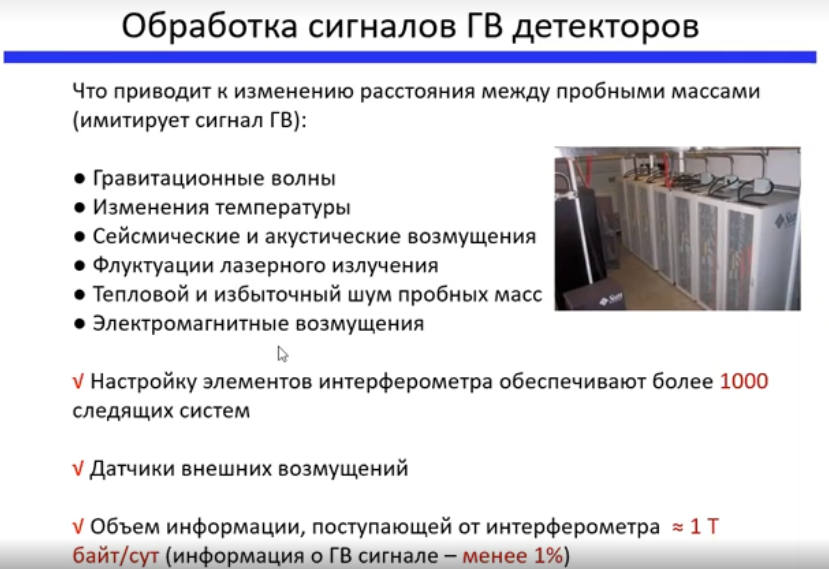 Лекция профессора МГУ В.П. Митрофанова «Гравитационные волны и их детектирование:
https://yadi.sk/i/wembTkc1009dhQ
… перспективы …
Проект LISA
(запуск  2034 г.)
совместный проект НАСА и ЕКА, который планируется объединить с LIGO в исследовании гравитационных волн
Длина плеч - L = 5106 м
Laser Interferometer Space Antenna
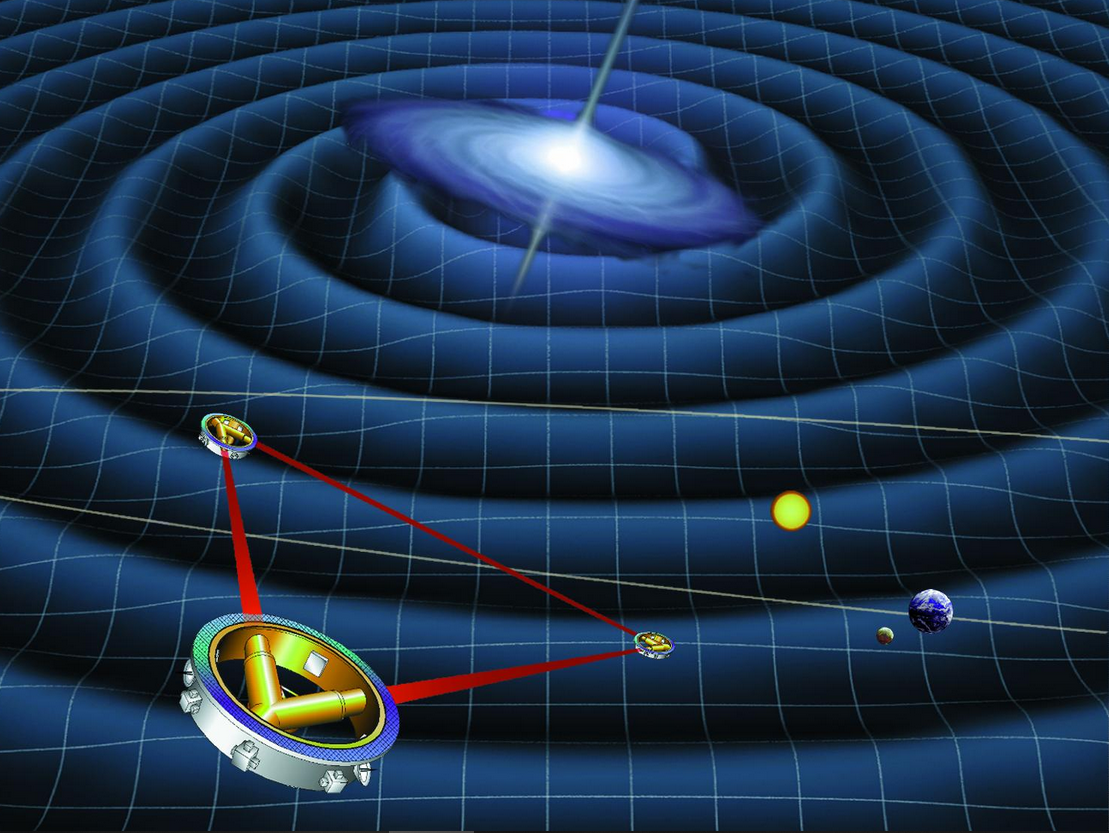